AOYAMA
[Speaker Notes: スクリーンを見てください。これはユニフォームです。選手の名前はどこに書いてあるか分かりますか？]
AOYAMA
AOYAMA
[Speaker Notes: ここに書いてありますね。]
AOYAMA
AOYAMA
あ お や ま
[Speaker Notes: これで「あおやま」と読みます。]
AOYAMA
ローマ字
AOYAMA
あ お や ま
[Speaker Notes: このように，「アルファベット（英語の文字）」を使って日本人の名前や地名などを，外国人でも読めるようにするための書き方のことを「ローマ字」といいます。パソコンで文字を入力するときにもよく使います。]
今日のめあて
ローマ字の表し方を知ろう
[Speaker Notes: それでは今日のめあてです。]
[Speaker Notes: 次のローマ字を声に出して読み，ローマ字の表し方について考えてみましょう。]
neko
ame
inu
[Speaker Notes: 「ame」「inu」「neko」これは何と読みますか。]
neko
ame
inu
あめ
[Speaker Notes: そうですね。「ame」は「あめ」と読みますね。]
neko
ame
inu
あめ
いぬ
[Speaker Notes: 「inu」は「いぬ」ですね。]
neko
ame
inu
あめ
いぬ
ねこ
[Speaker Notes: 「neko」は「ねこ」ですね。]
neko
ame
inu
あめ
いぬ
ねこ
[Speaker Notes: それでは「ame」と「あめ」，「inu」と「いぬ」，「neko」と「ねこ」を比べてみて，何か気づくことはありませんか？]
neko
ame
inu
あめ
いぬ
ねこ
[Speaker Notes: 「ame」は英語の文字が何文字ですか？]
３文字
neko
ame
inu
あめ
いぬ
ねこ
[Speaker Notes: ３文字ですね。]
３文字
neko
ame
inu
あめ
いぬ
ねこ
[Speaker Notes: それでは「あめ」は，ひらがなが何文字ですか？]
３文字
neko
ame
inu
２文字
あめ
いぬ
ねこ
[Speaker Notes: ２文字ですね。]
３文字
neko
ame
inu
２文字
あめ
いぬ
ねこ
[Speaker Notes: 「inu」はどうですか？英語の文字が何文字ですか？]
３文字
３文字
neko
ame
inu
２文字
あめ
いぬ
ねこ
[Speaker Notes: ３文字ですね。]
３文字
３文字
neko
ame
inu
２文字
あめ
いぬ
ねこ
[Speaker Notes: ひらがなでは何文字ですか？]
３文字
３文字
neko
ame
inu
２文字
２文字
あめ
いぬ
ねこ
[Speaker Notes: ２文字ですね。]
３文字
３文字
neko
ame
inu
２文字
２文字
あめ
いぬ
ねこ
[Speaker Notes: 最後に「neko」は英語の文字が何文字ですか？]
３文字
３文字
４文字
neko
ame
inu
２文字
２文字
あめ
いぬ
ねこ
[Speaker Notes: ４文字ですね。]
３文字
３文字
４文字
neko
ame
inu
２文字
２文字
あめ
いぬ
ねこ
[Speaker Notes: ひらがなだと何文字ですか？]
３文字
３文字
４文字
neko
ame
inu
２文字
２文字
２文字
あめ
いぬ
ねこ
[Speaker Notes: ２文字ですね。同じ読み方をするのに，英語の文字とひらがなの数が違いますね。]
ne ko
a me
i nu
ね こ
あ め
い ぬ
[Speaker Notes: 実は，ローマ字では，英語の文字1字でひらがなを1字表せる場合と，そうではない場合があるんです。]
ne ko
a me
i nu
ね こ
あ め
い ぬ
「あ」「い」「う」「え」「お」
「ん」
[Speaker Notes: 英語の文字1字でひらがなを1字表せるのは「あいうえお」と「ん」です。]
ne ko
a me
i nu
ね こ
あ め
い ぬ
「あ」「い」「う」「え」「お」
「ん」
「a」
[Speaker Notes: 「あ」は「a」]
ne ko
a me
i nu
ね こ
あ め
い ぬ
「あ」「い」「う」「え」「お」
「ん」
「i」
「a」
[Speaker Notes: 「い」は「i」]
ne ko
a me
i nu
ね こ
あ め
い ぬ
「あ」「い」「う」「え」「お」
「ん」
「i」
「u」
「a」
[Speaker Notes: 「う」は「u」]
ne ko
a me
i nu
ね こ
あ め
い ぬ
「あ」「い」「う」「え」「お」
「ん」
「i」
「u」
「e」
「a」
[Speaker Notes: 「え」は「e」]
ne ko
a me
i nu
ね こ
あ め
い ぬ
「あ」「い」「う」「え」「お」
「ん」
「i」
「u」
「e」
「o」
「a」
[Speaker Notes: 「お」は「o」です。「ん」は後で確認します。それ以外のひらがなについては，「aiueo」に別の英語の文字を組み合わせて表すのです。]
ne ko
i nu
ね こ
い ぬ
[Speaker Notes: 今度は，「inu」と「neko」を比べてみます。]
ne ko
i nu
ね こ
い ぬ
[Speaker Notes: 「ぬ」と「ね」で，気付いたことがありますね。]
ne ko
i nu
ね こ
い ぬ
[Speaker Notes: そうですね。「ぬ」と「ね」は「ｎ」を使っています。「ぬ」と「ね」は，50音「あかさたなはまやらわ」だと何行ですか。]
ne ko
i nu
ね こ
い ぬ
な行
[Speaker Notes: その通りです。「ナ行」ですね。]
[Speaker Notes: では，この表を見て更にローマ字の表し方を考えていきますよ。上から「あいうえお」の「ア行」「かきくけこ」の「カ行」「さしすせそ」の「サ行」というように五十音の順番にローマ字の表し方が書いてあります。]
[Speaker Notes: 「あいうえお」はローマ字で「aiueo」でしたね。]
[Speaker Notes: それでは，「かきくけこ」に注目してみましょう。「かきくけこ」のローマ字の表し方を見て，何か気づいたことはありませんか？（1文字目に注目です）]
[Speaker Notes: その通りですね。1文字目に必ず「k」がついていますね。]
[Speaker Notes: それでは「さしすせそ」ではどうですか？]
[Speaker Notes: そうですね。ｓがついていますね。]
[Speaker Notes: このように，ア行以外のひらがなについては，「カ行」だったら「k」「サ行」だったら「s」というように，必ず1文字目は同じ文字になっていますね。]
[Speaker Notes: ほかの行も確かめてみましょう。タ行の一文字目は何ですか？ナ行の一文字目は半ですか？（以下同様）]
[Speaker Notes: ここまではア行，カ行と，表を横向きに行で見てきましたが，]
[Speaker Notes: 今度は縦の列で見てみましょう。]
[Speaker Notes: 「ん」を除いて，「あ」の列のひらがなを縦に読んでいくとどうなりますか。・・・（ 「あかさたなはまやらわ」です。）
それでは「あかさたなはまやらわ」の音を伸ばすと何の音になりますか…（ 「あ」の音です。）
それでは伸ばすと「あ」の音になる「あかさたなはまやらわ」のローマ字の表し方を見て，何か気づいたことはありませんか？（2文字目に注目です）]
[Speaker Notes: 伸ばすと「あ」の音になるひらがなでは，必ず2文字目に「a」がつくのですね。]
[Speaker Notes: 同じように「い」の列も見てみましょう。「いきしちにひみり」は伸ばすと何の音になりますか？・・・（ 「い」の音です。）
それでは伸ばすと「い」の音になる「いきしちにひみり」の2文字目には必ず何がついていますか？・・・（2文字目に「i」がついています。）]
[Speaker Notes: このように，伸ばすと「あ」の音になる列では，必ず2文字目が「a」になり，伸ばすと「い」の音になる列では，必ず2文字目に「i」がつきます。]
[Speaker Notes: 同じように伸ばすと「う」の音になる列では「u」，伸ばすと「え」の音になる列では「e」，伸ばすと「お」になる音の列では「o」が付きます。]
[Speaker Notes: このように考えると，「あいうえお」「ん」以外のローマ字は，]
[Speaker Notes: カ行だったら「k」に]
[Speaker Notes: 「aiueo」のどれかを組み合わせて表す，]
[Speaker Notes: サ行だったら「s」に]
[Speaker Notes: 「aiueo」のどれかを組み合わせて表すということがわかりますね。]
[Speaker Notes: それではワークシートでローマ字の表し方を確かめましょう。]
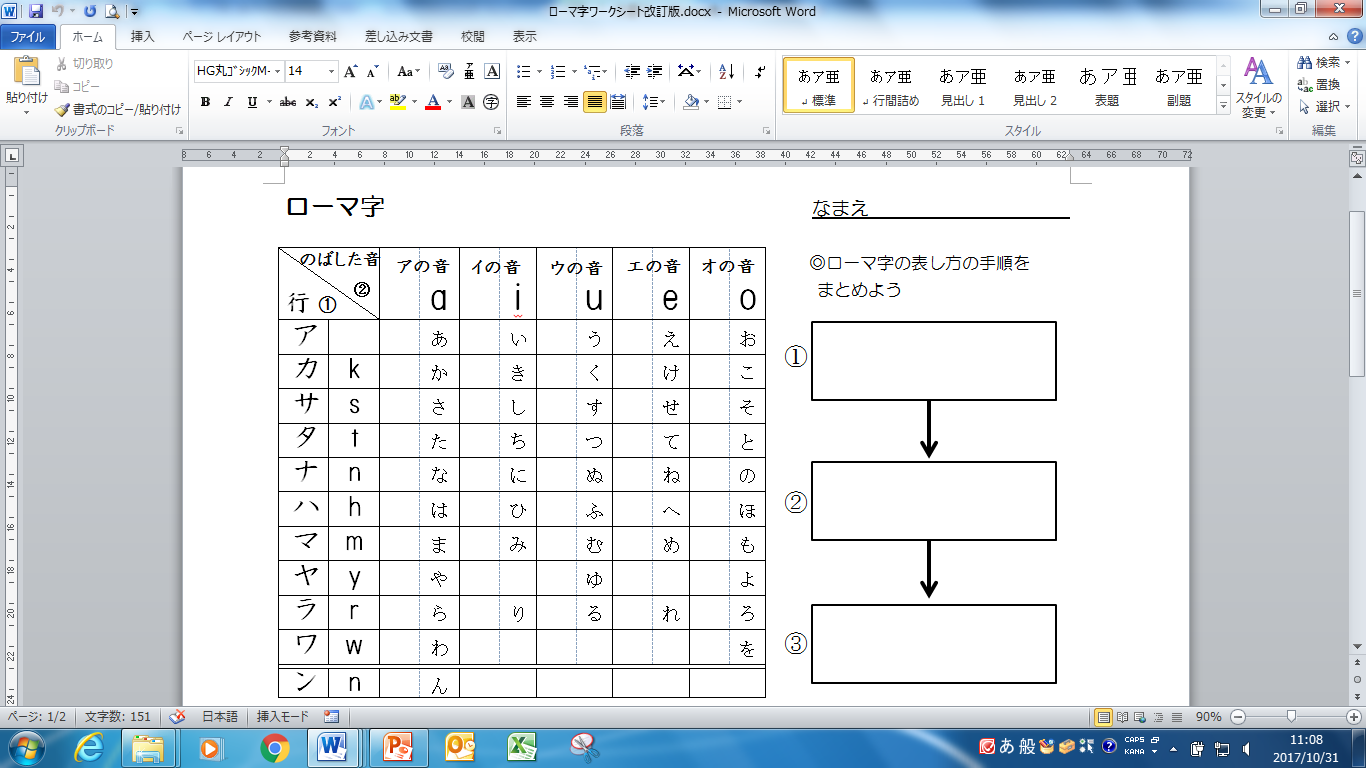 [Speaker Notes: それでは，「きつね」とローマ字でどのように表すのかを，みんなで確かめましょう。]
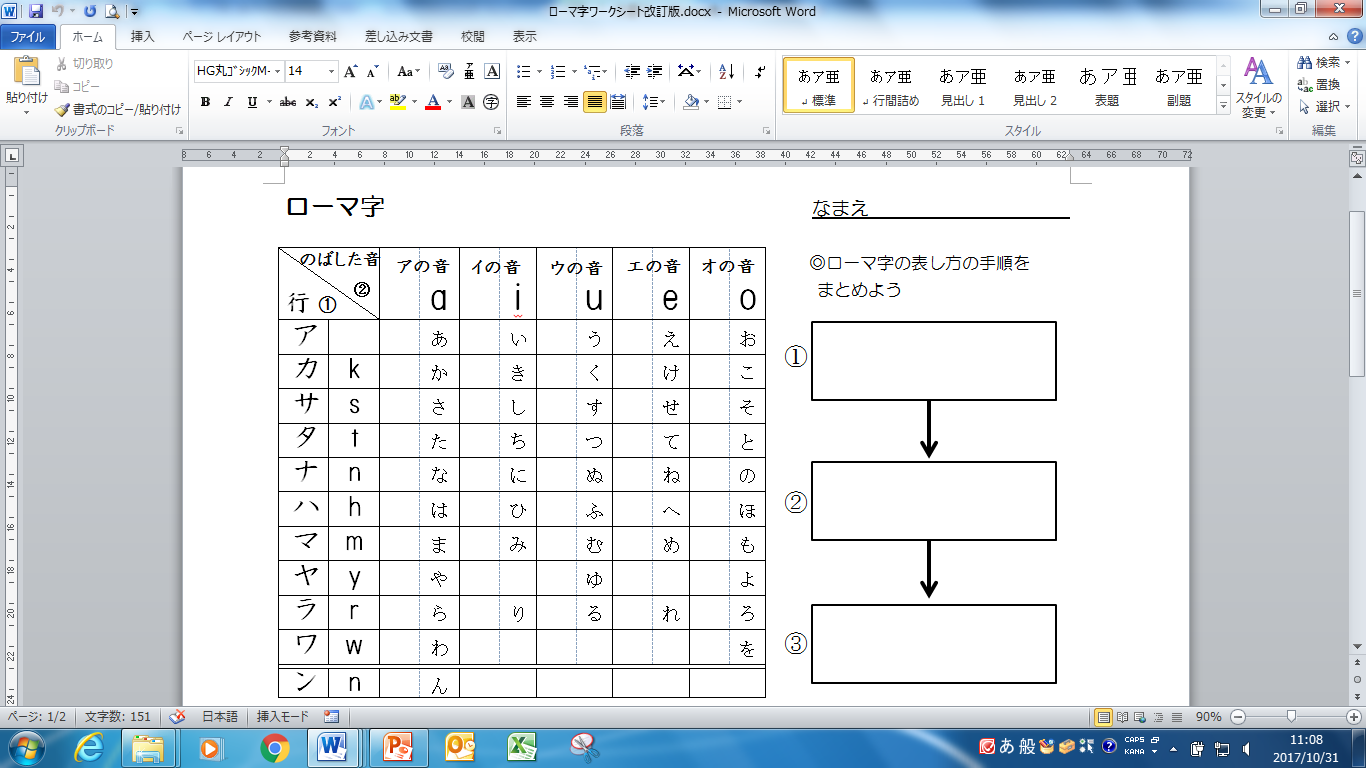 [Speaker Notes: はじめに「き」の表し方を確かめます。「き」は何行の音ですか？]
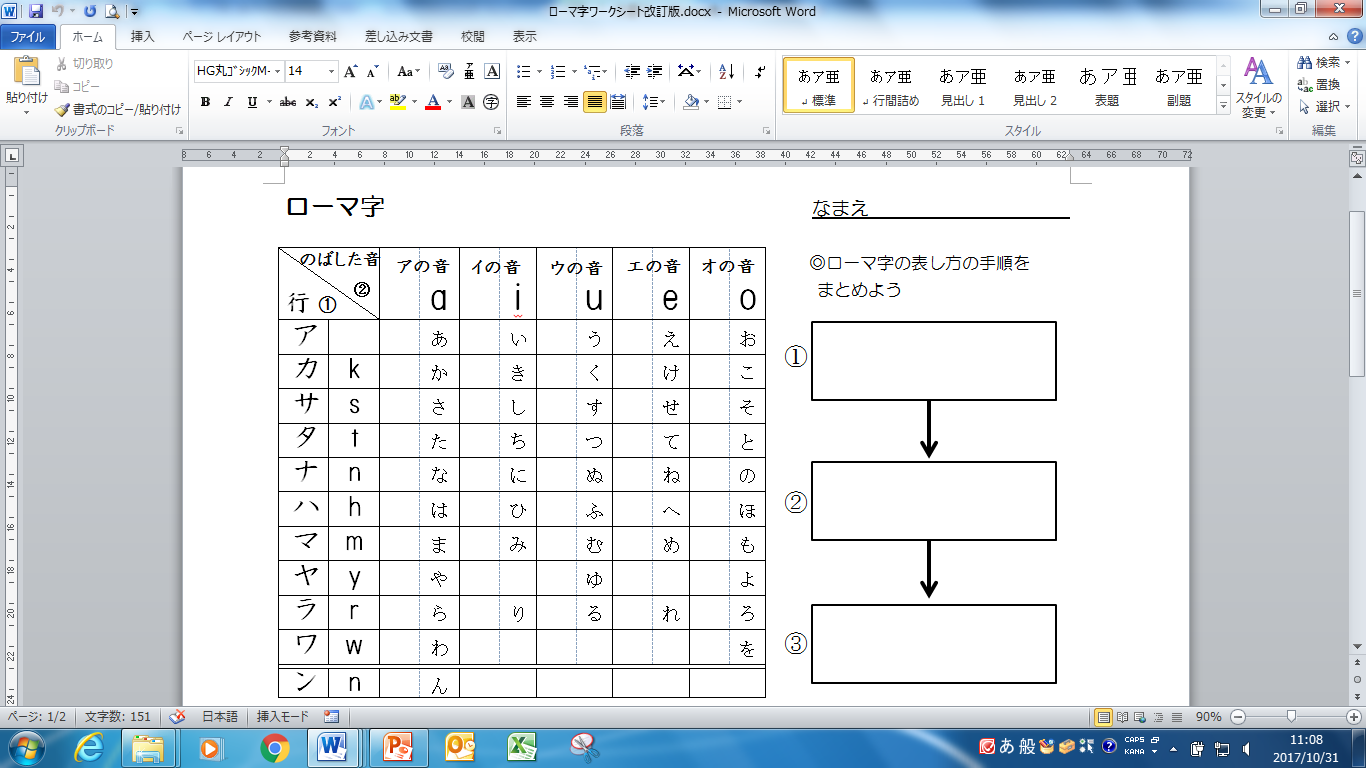 [Speaker Notes: （カ行です）カ行をローマ字で表すとき，1文字目に必ずつく英語の文字は何ですか？]
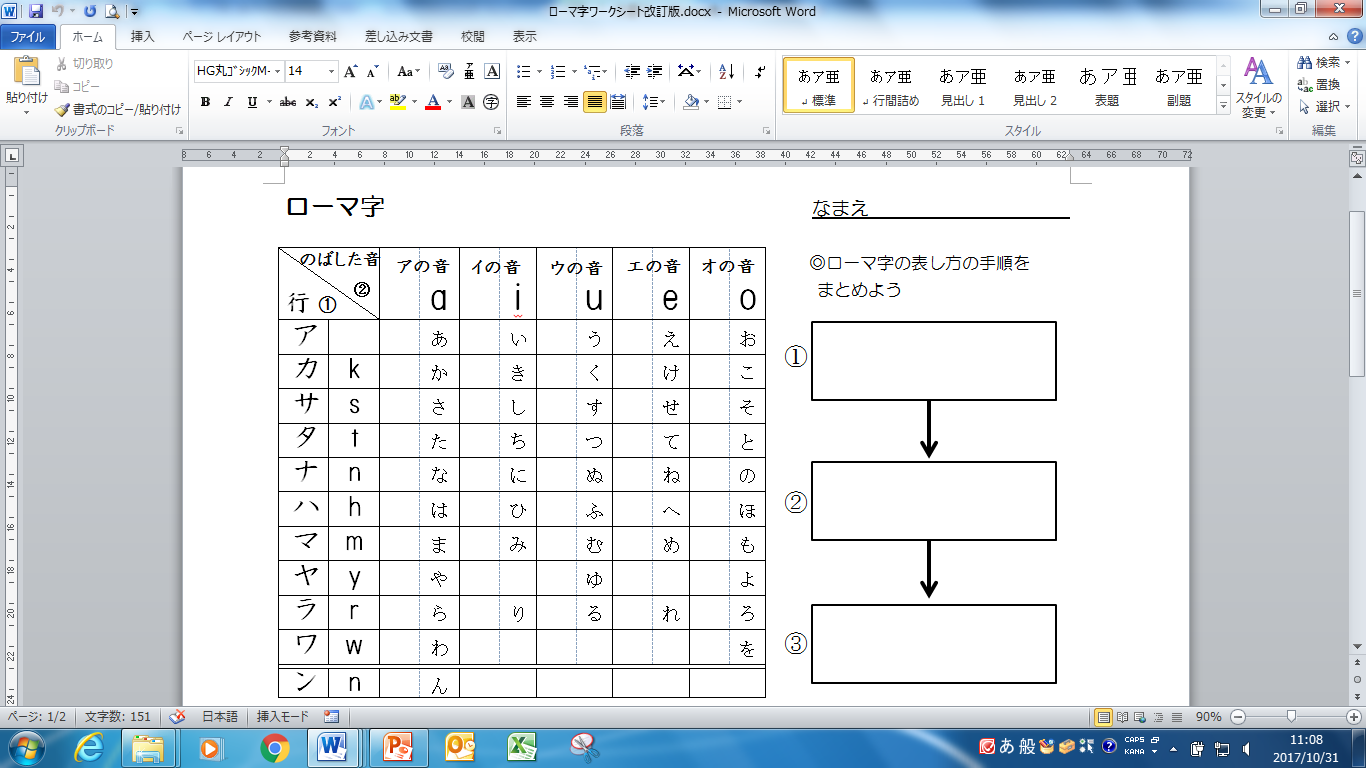 [Speaker Notes: （ｋです）]
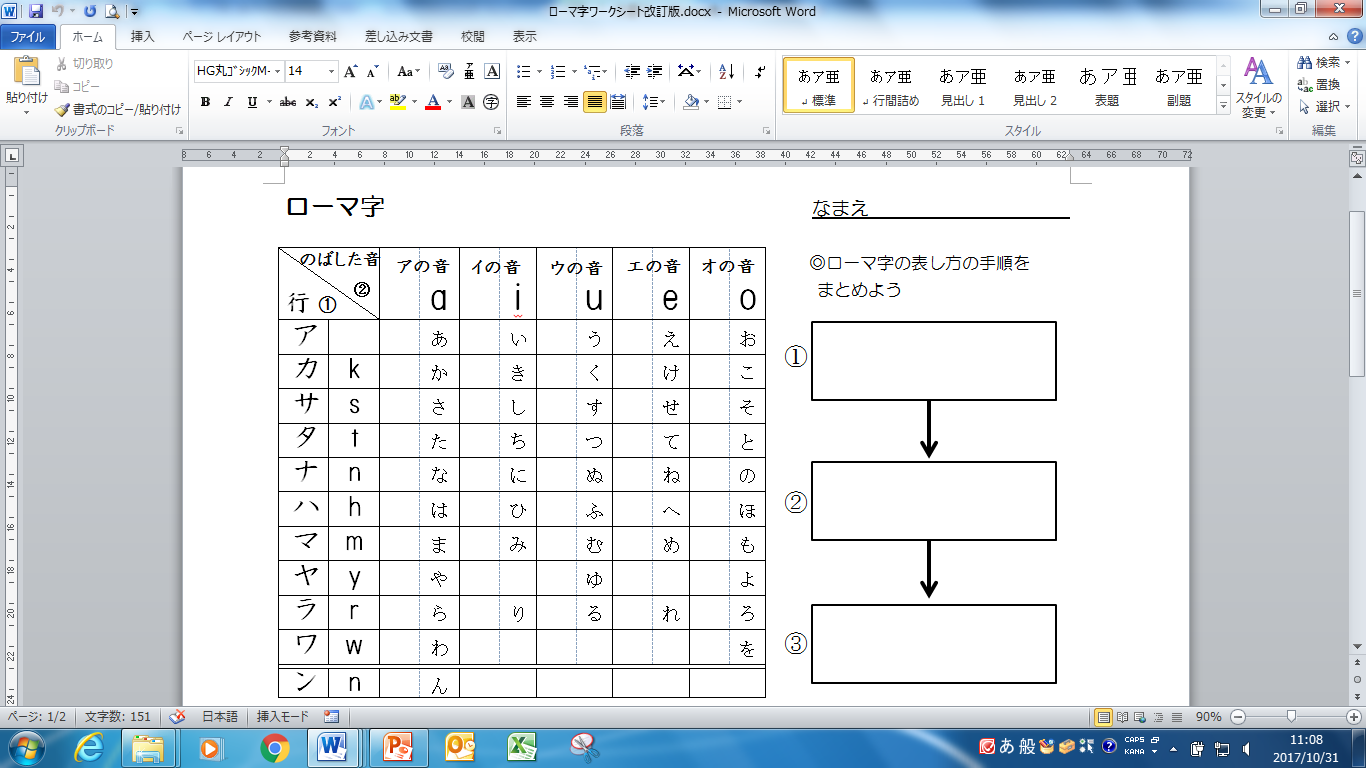 [Speaker Notes: 「き」は伸ばすと何の音ですか？]
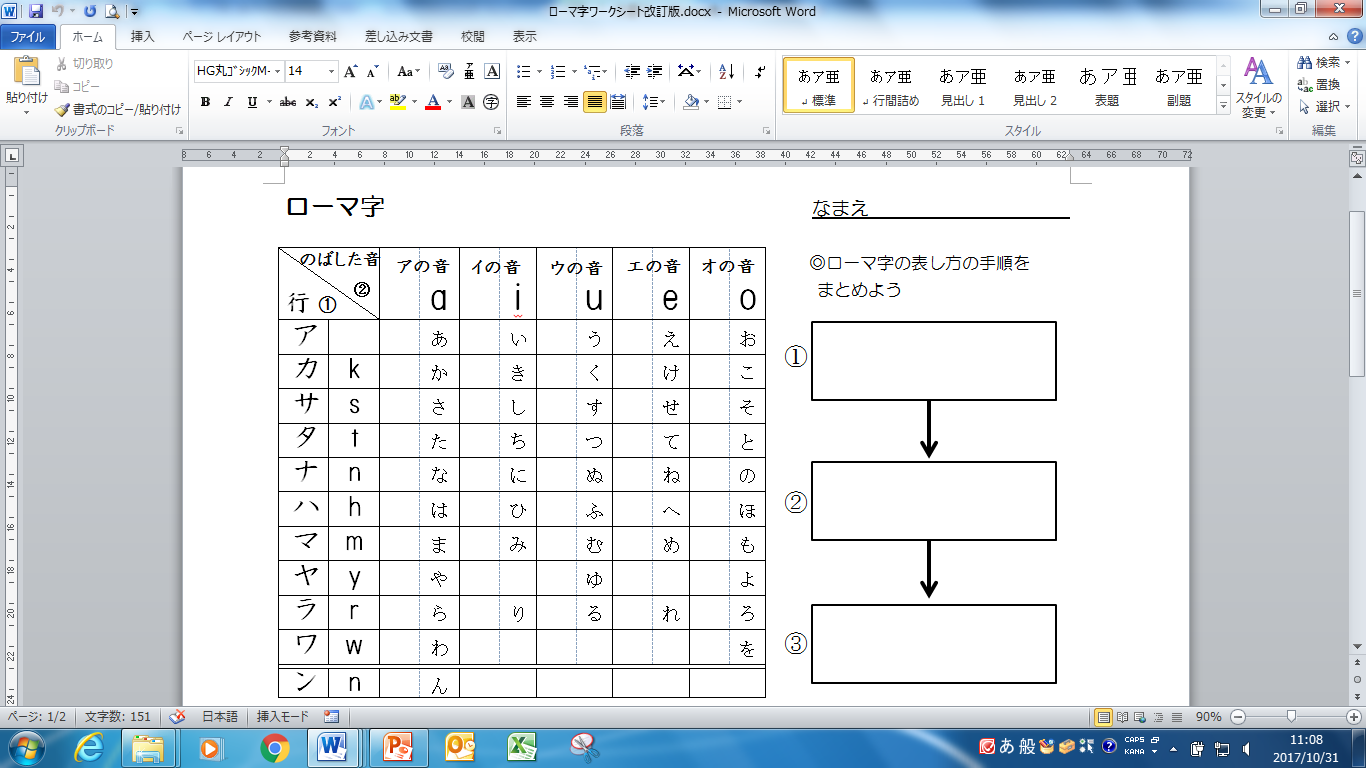 [Speaker Notes: （ 「い」です。）]
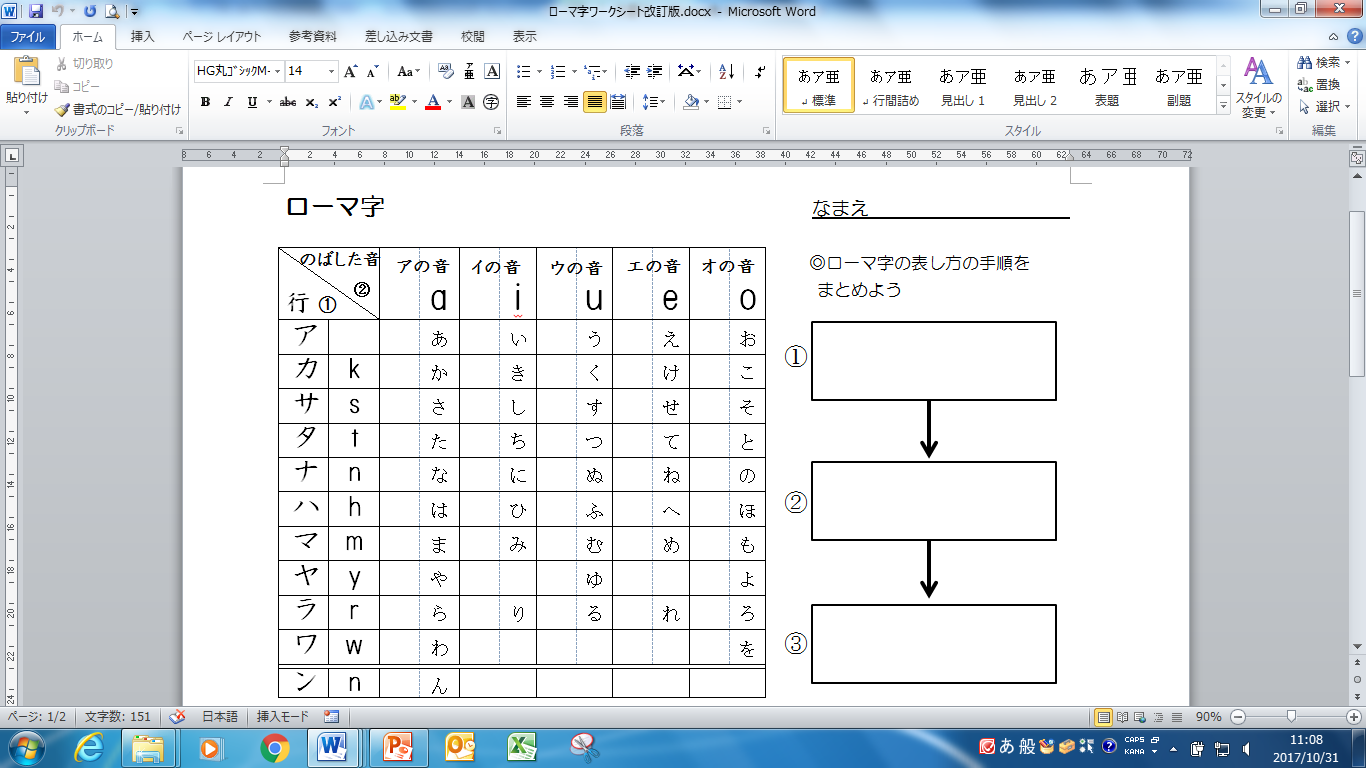 [Speaker Notes: 「い」はローマ字で表すと何ですか？]
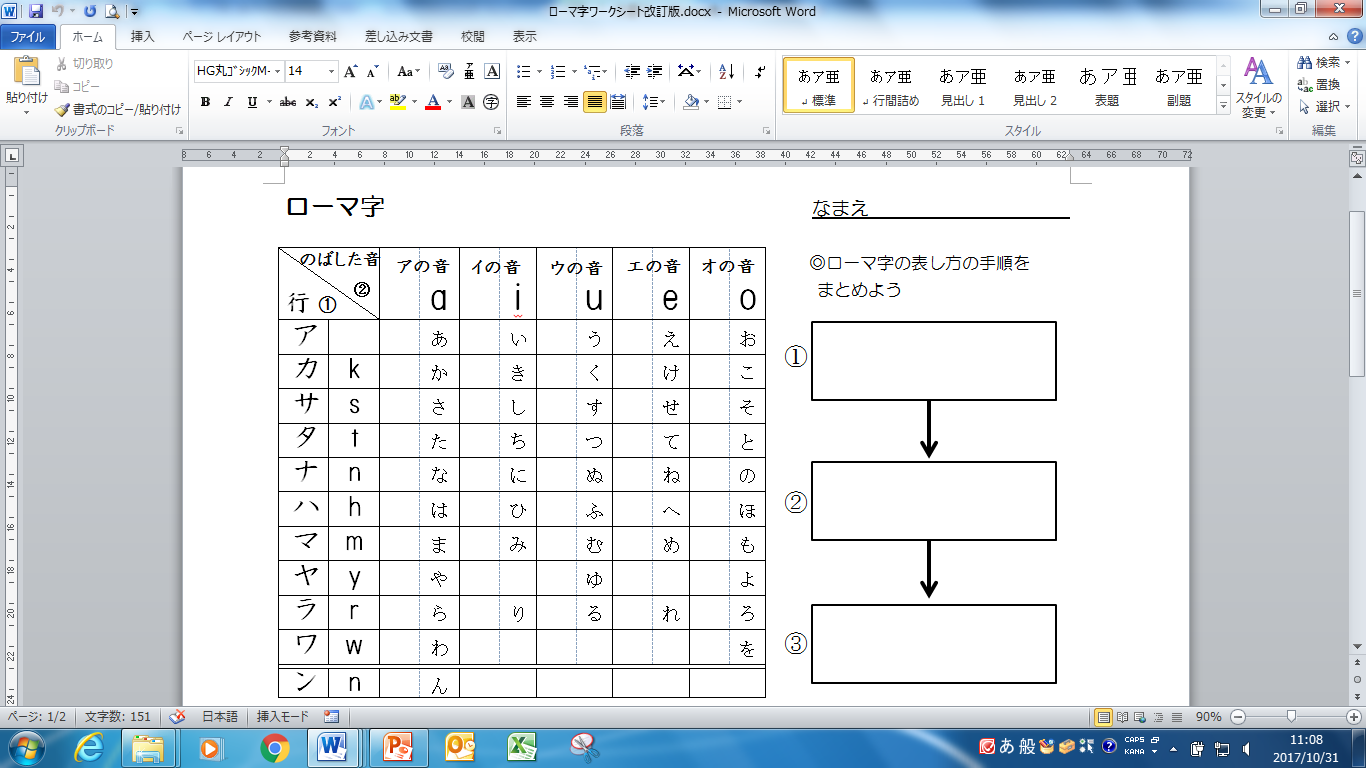 [Speaker Notes: （「i」です。）そうですね。そして最後に，カ行の「k」と「い」の「i」を組み合わせればローマ字の「き」になります。]
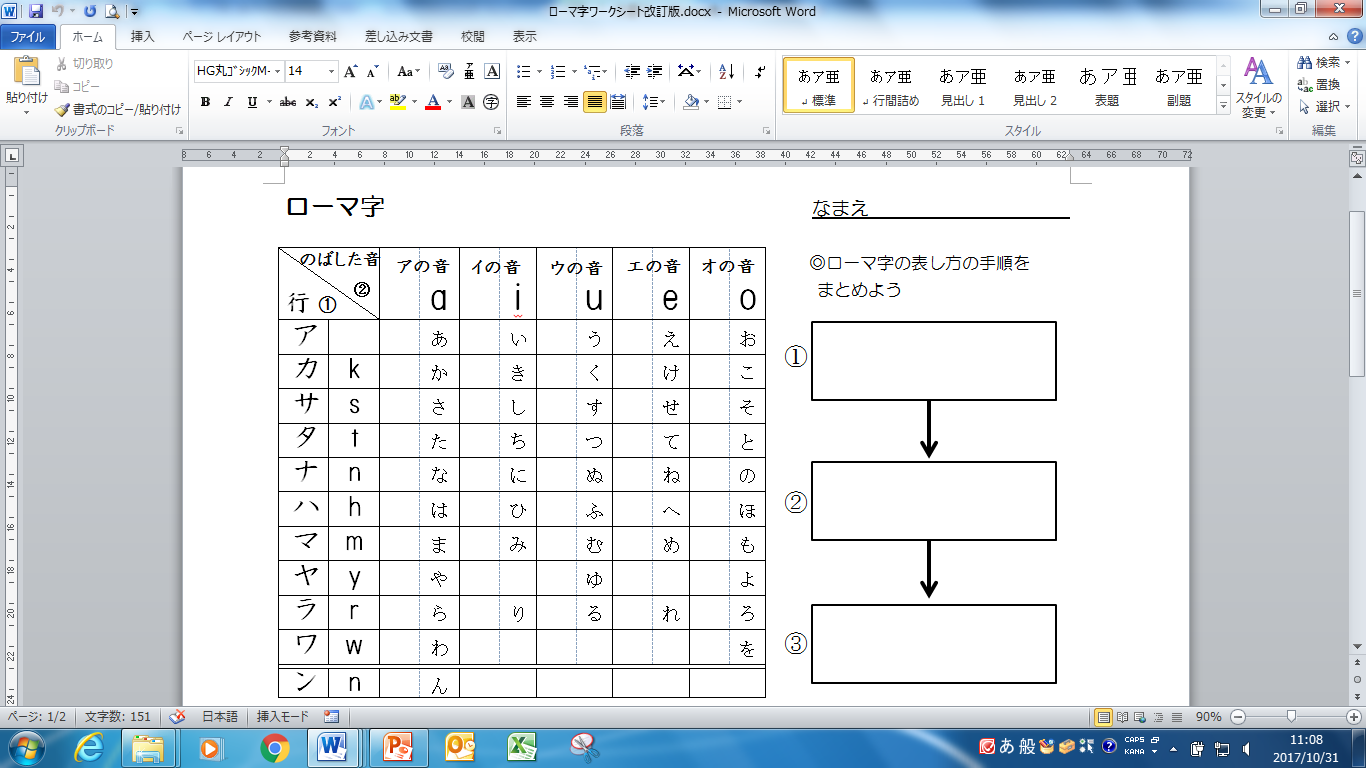 [Speaker Notes: ワークシートの「き」に左手の人差し指と右手の人差し指を置いて，]
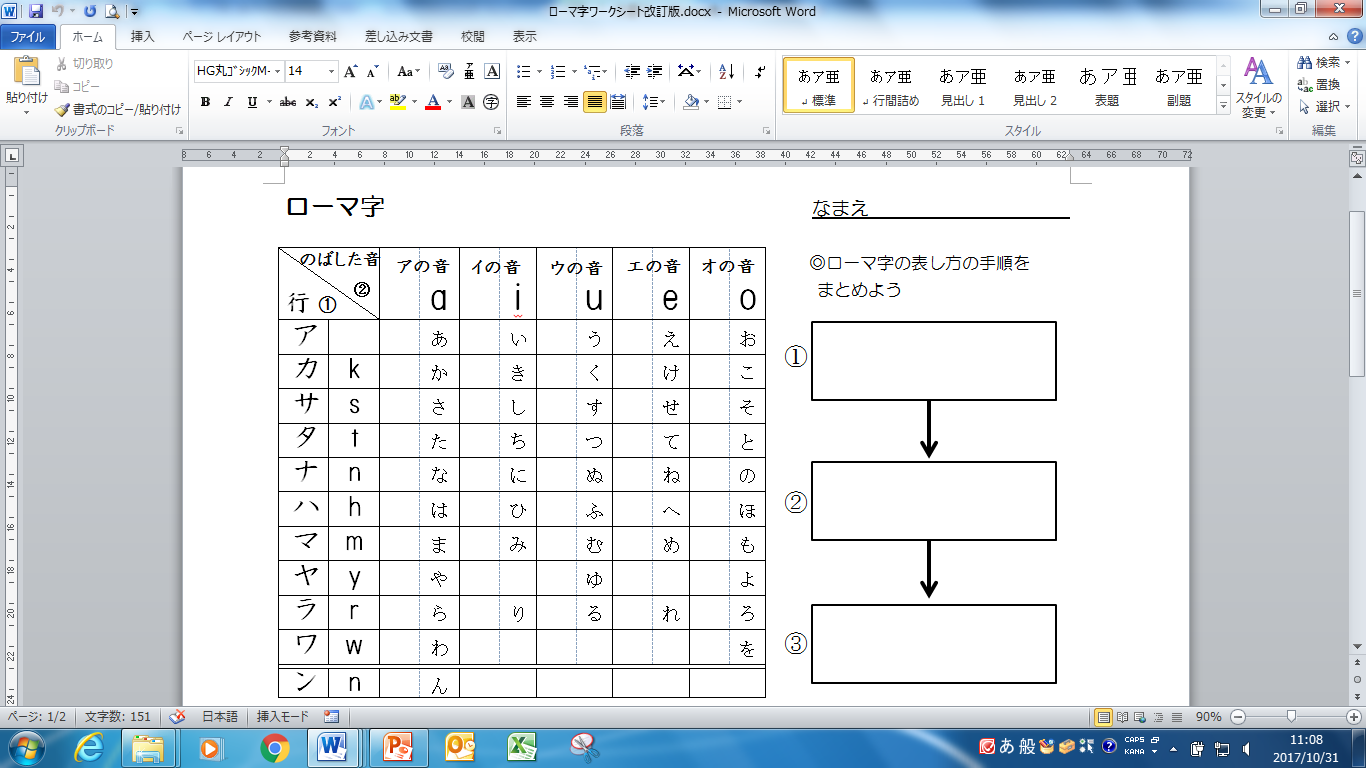 [Speaker Notes: 左手は左に，右手は上に指を動かしていくと，アルファベットにぶつかります。それらを合わせると，「き」を表すローマ字になります。]
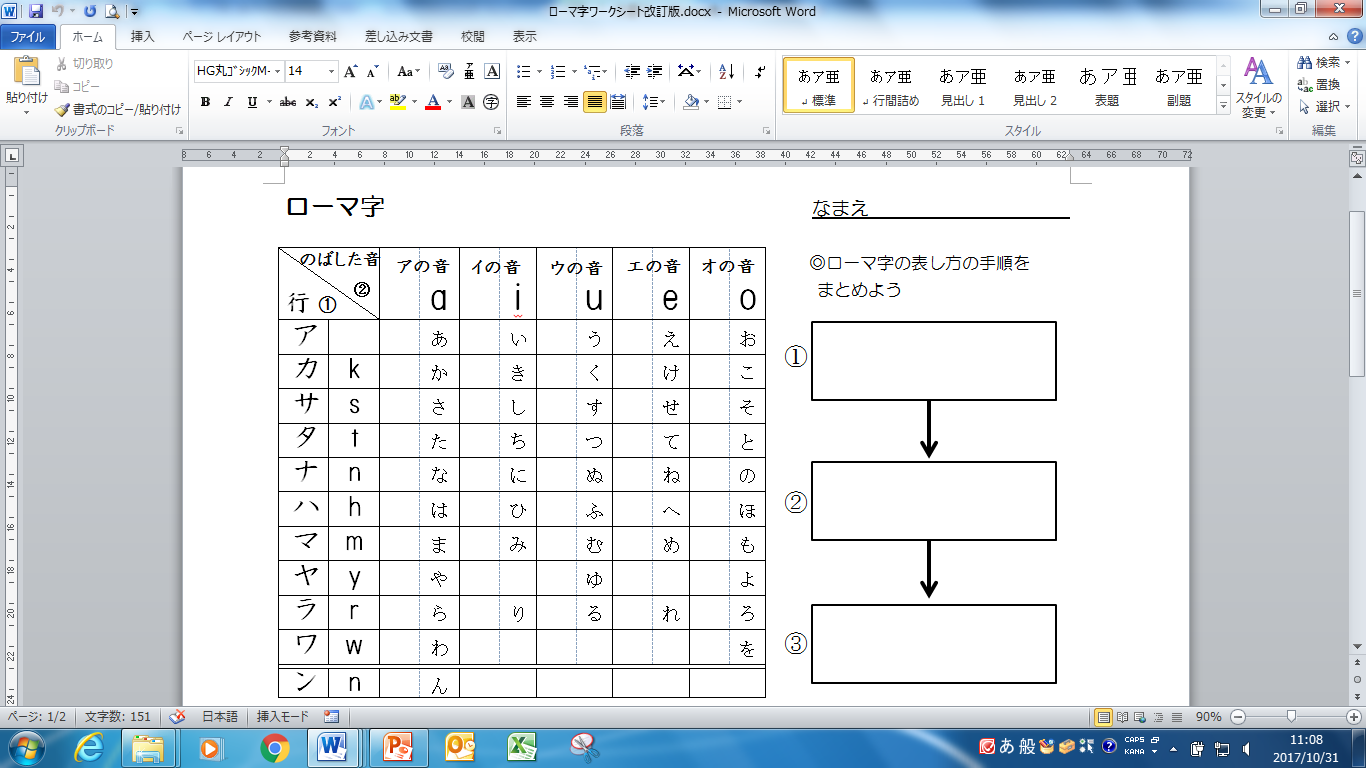 [Speaker Notes: 同じように「つ」「ね」のローマ字の表し方を確かめます。今度は自分で確かめてみましょう。]
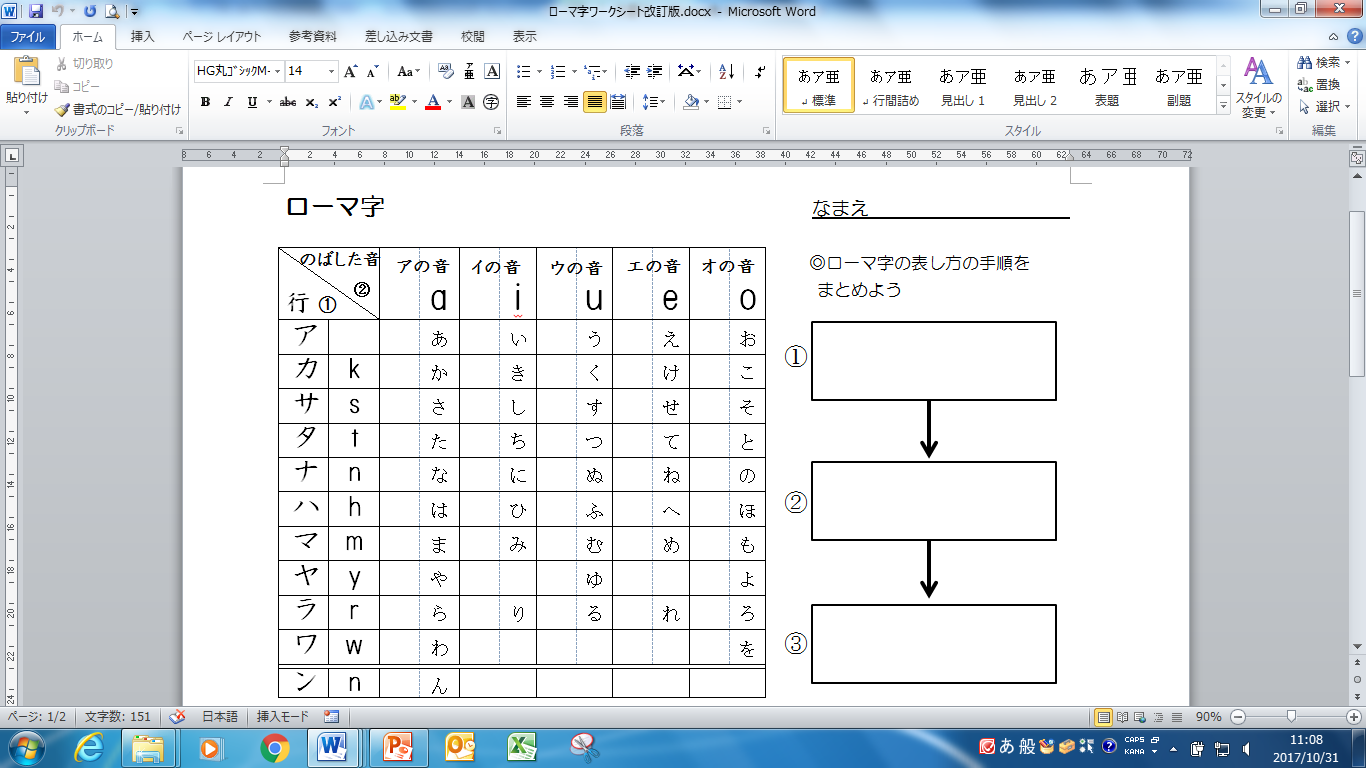 [Speaker Notes: 順番は「はじめに行を確かめる」]
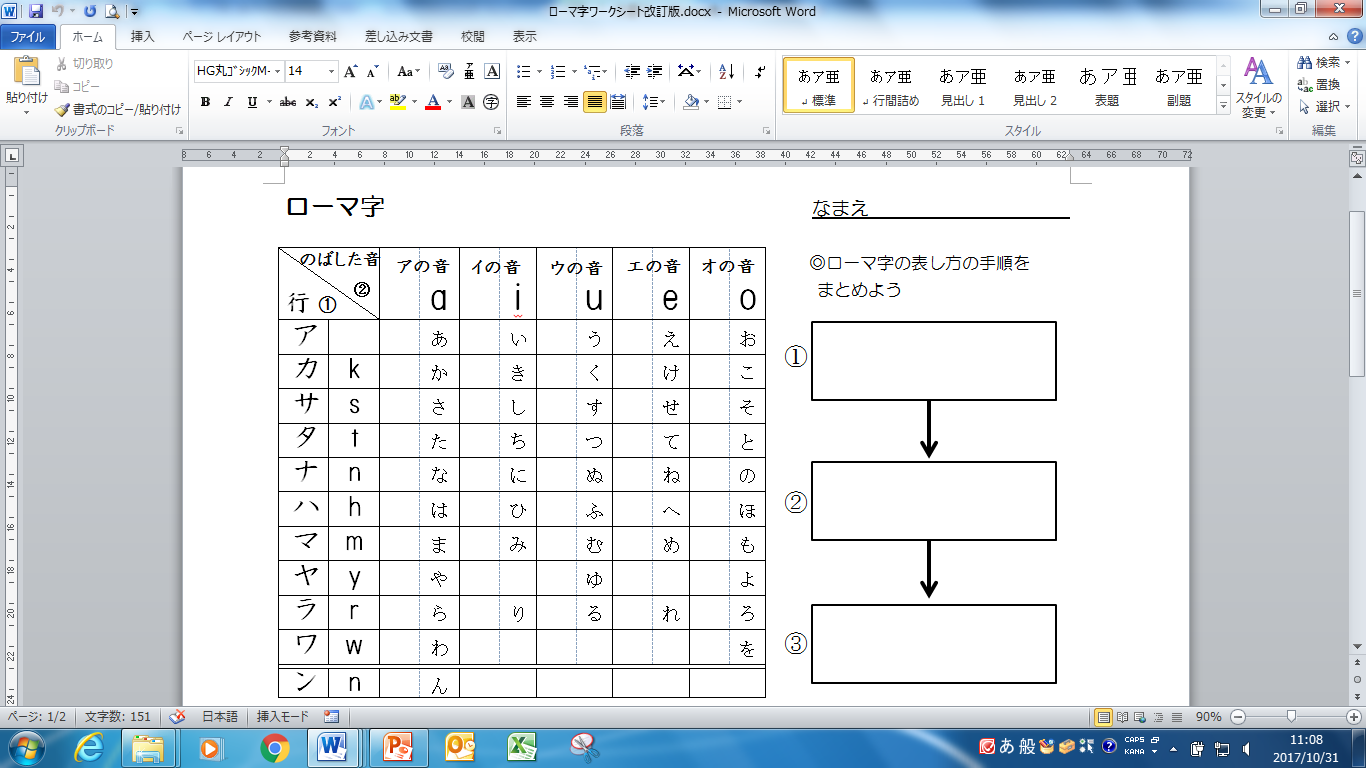 [Speaker Notes: 「次に伸ばす音を確かめる」]
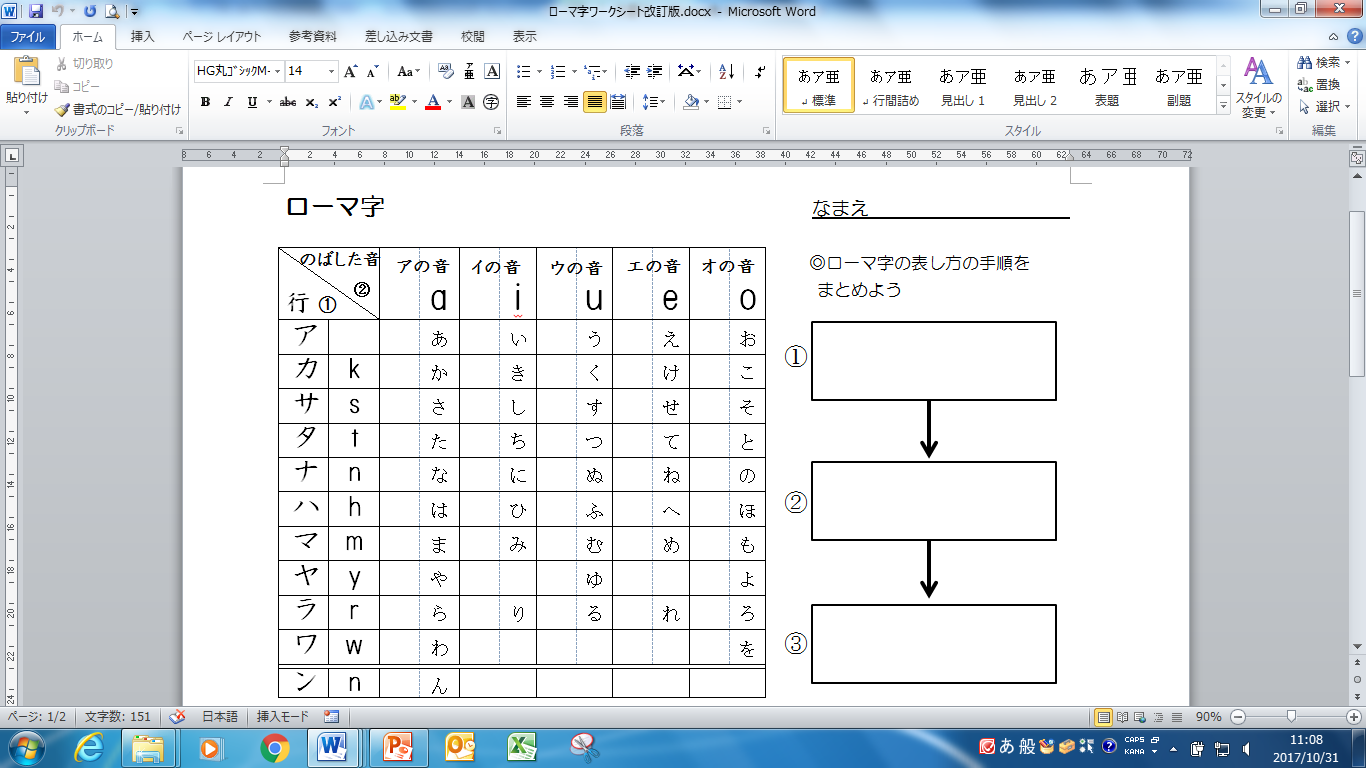 [Speaker Notes: 「最後に行の文字と伸ばした音の文字を組み合わせる」です。それではやってみましょう。]
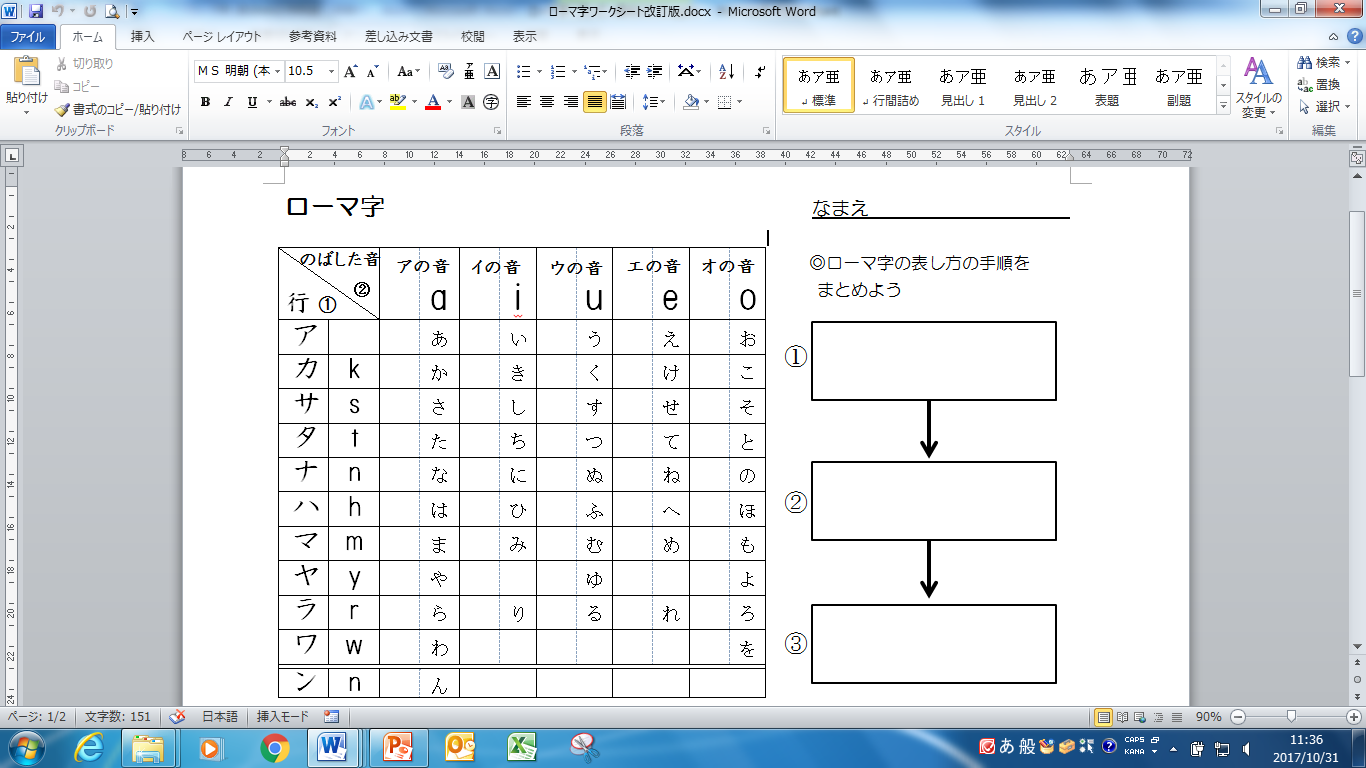 [Speaker Notes: では，ローマ字の表し方の順番をワークシートにまとめます。]
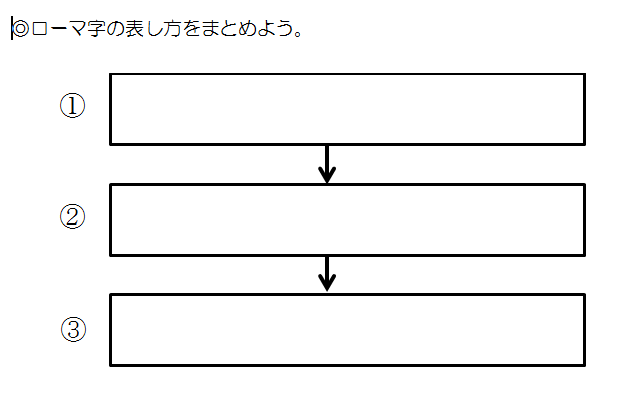 行をたしかめる
[Speaker Notes: ①は，「行をたしかめる」]
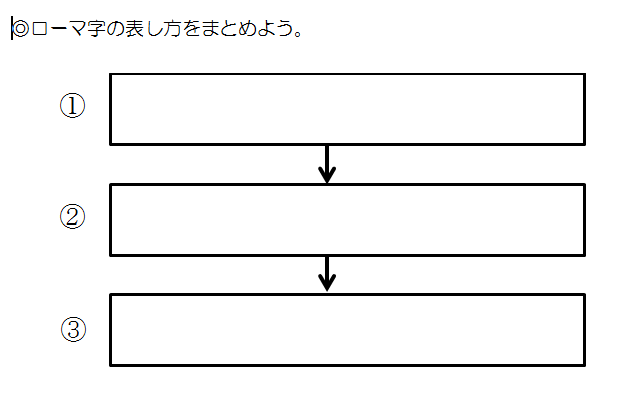 行をたしかめる
のばした音をたしかめる
[Speaker Notes: 「②は，のばした音をたしかめる」]
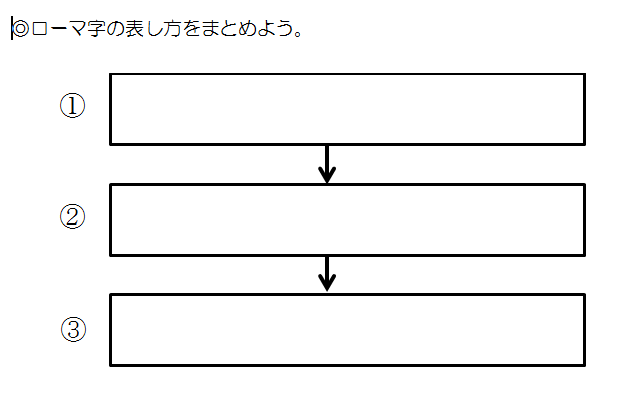 行をたしかめる
のばした音をたしかめる
行とのばした音を組み合わせる
[Speaker Notes: 「③は，行と伸ばした音を組み合わせる」です。]
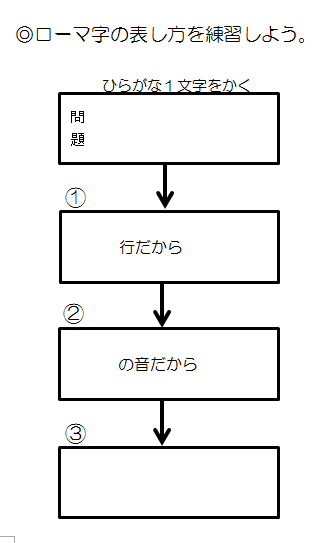 き
[Speaker Notes: 最後にローマ字を書いてみましょう。一番上は，ともだちに書いてもらいます。]
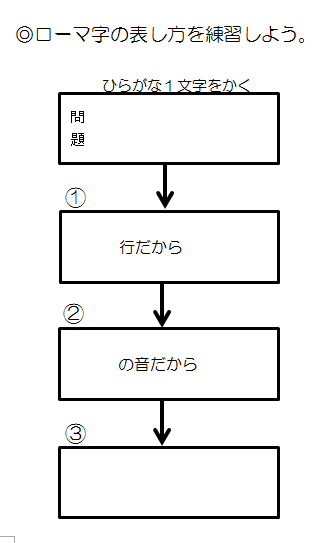 き
カ
ｋ
[Speaker Notes: カ行だからｋとなります。]
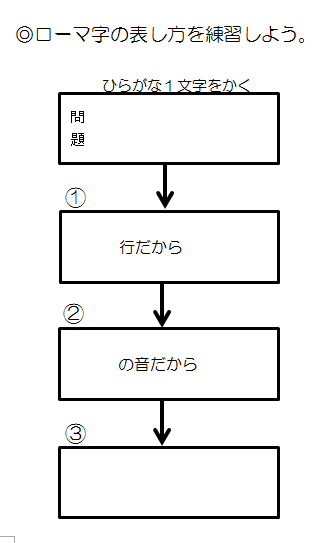 き
カ
ｋ
i
い
[Speaker Notes: 伸ばしたら　いの音だから　i　となります。]
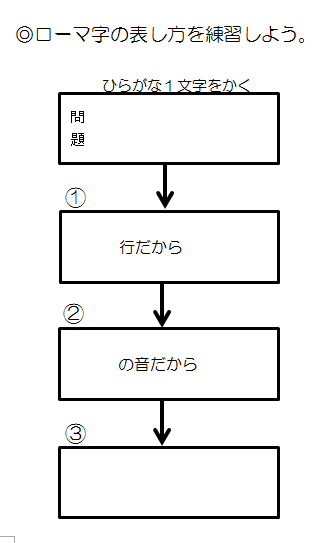 き
カ
ｋ
i
い
ｋ
i
[Speaker Notes: 組み合わせるときのローマ字は、こうなります。]